伊斯蘭在中國
2012/6/16
傳入中國的時間
阿拉伯商人來華，有記載，在唐永徽二年(公元651)
2012/6/16
四十位先賢碑 (廣州)
2012/6/16
墨底納國肆拾位先賢奉至聖穆罕默德差遣,送 天經協同蘇哈白幹葛思傳教到中國。始於 唐貞觀年間，時到班次聚禮，偶遇強人盡弒。其強駭然，自盡同歸，竟為舍希德仙遊，埋葬湊成肆拾壹位先賢舍希德之墓。原有古碑，年久字矇，今照原碑刊勒。 嘉慶七年孟冬		重勒
2012/6/16
2012/6/16
傳入中國之途徑
2012/6/16
2012/6/16
經歷各朝代的發展
2012/6/16
唐宋
中阿通商，商人來華
 
聚居沿海口岸，有廣州、揚州、泉州、杭州
2012/6/16
生活不同，為人們所注意
2012/6/16
杜環《經行記》
『大食－名亞俱羅，其大食王，號暮門，都此處，其士女魂偉長大，衣裳鮮潔容止間麗，女子出門，必擁蔽其臉，無問貴賤，一日五時禮天，食肉作齋，以殺牲為功德……不食豬狗驢馬等肉，不拜國王父母之尊，不信鬼神，祀天而己，其俗每七日一假。』
從漢人的觀點描述穆斯林
2012/6/16
泉州清淨寺
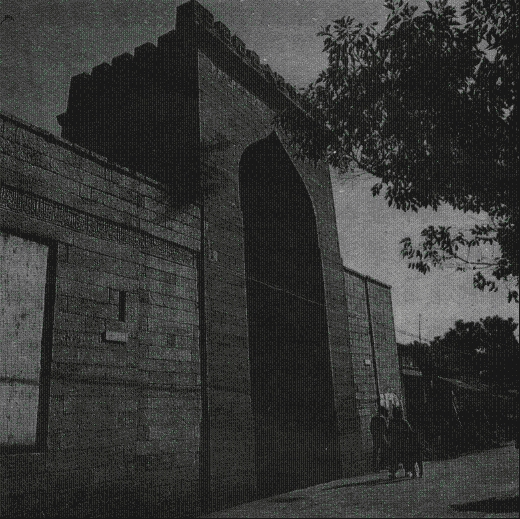 2012/6/16
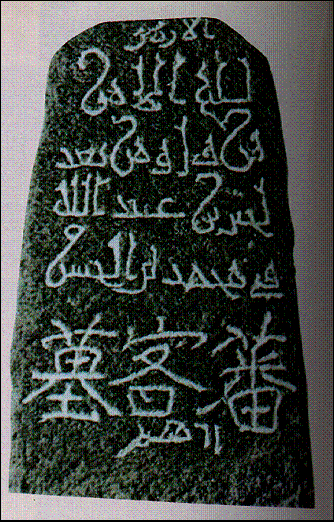 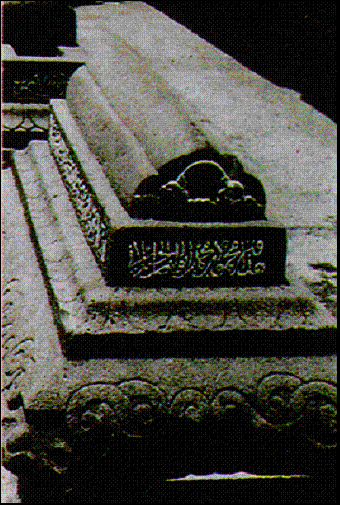 2012/6/16
元朝
明史、西域傳
《元時回回遍天下》。
2012/6/16
先賢古蘭譯文考《伊斯蘭教自唐傳入中國,至宋朝而漸盛，至元朝而極盛》。
各地都有清真寺
2012/6/16
明代
據史料記載，不少穆斯林參加了擁翻元朝。著名將領有常遇春、胡大海、沐英等。
2012/6/16
明太祖《至聖百字讚》
2012/6/16
乾坤初始  天籍注名  傳教大聖  降生西域  授受天經
三十部冊  普化眾生  億兆君師  萬聖領袖  協助天運
保庇國民  五時祈祐  默祝太平  存心真主  加至窮民
拯救患難  洞徹 幽冥 超拔靈魂  脫離罪業  仁覆天下
道冠古今  降邪歸一  教名清真  穆罕默德  至貴聖人
明太祖御製 至聖百字讚 洪武元年
2012/6/16
《明律 》規定，禁止胡服、胡語、胡姓，強行改變穆斯林的服飾，語言習慣，又規定蒙古人，色目人（主要是穆斯林）不得自相婚配。企圖以行政手段，促進民族同化。
2012/6/16
清代
羅香林教授漢- 抑其道器，揚其文辭藏- 崇其教而抑其政蒙- 絶其智而用其力回- 輕其教而離其人
2012/6/16
初期採較寬容，以懷柔手段，但後期，就用「輕其教而離其人」的政策
利用穆斯林教派矛盾，加以鎮壓。激發了咸豐、同治年間杜文秀、白彥虎的起義。
2012/6/16
近代
馬賢著伊斯蘭教常識答問（P.171）
孫中山先生曾說過：「回族在中國穆斯林受壓迫最甚,痛苦最多，而革命性亦最強，故今後宜從事於回民之喚起，使加入民族解放之革命運動。 」
2012/6/16
馬賢著伊斯蘭教常識答問（P.171）
孫中山先生曾說過：「回族在中國穆斯林受壓迫最甚,痛苦最多，而革命性亦最強，故今後宜從事於回民之喚起，使加入民族解放之革命運動。 」
2012/6/16
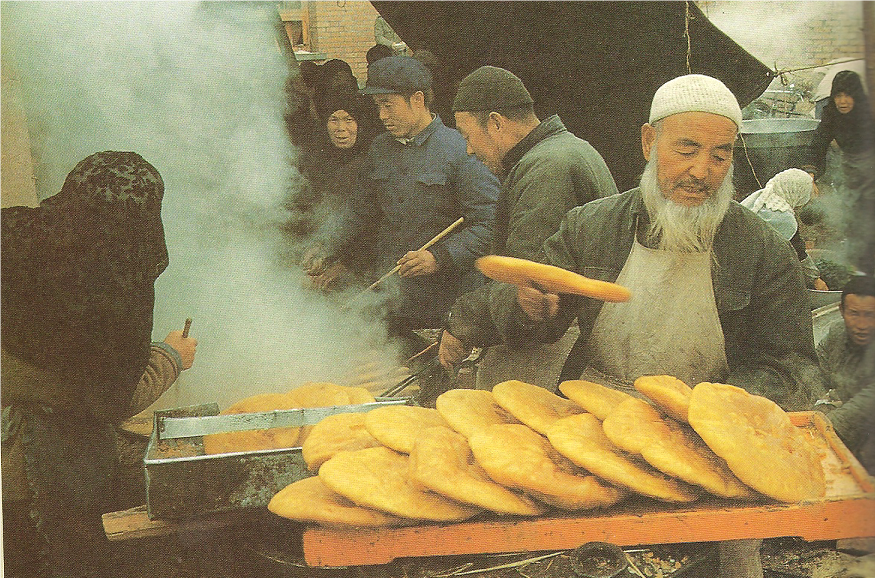 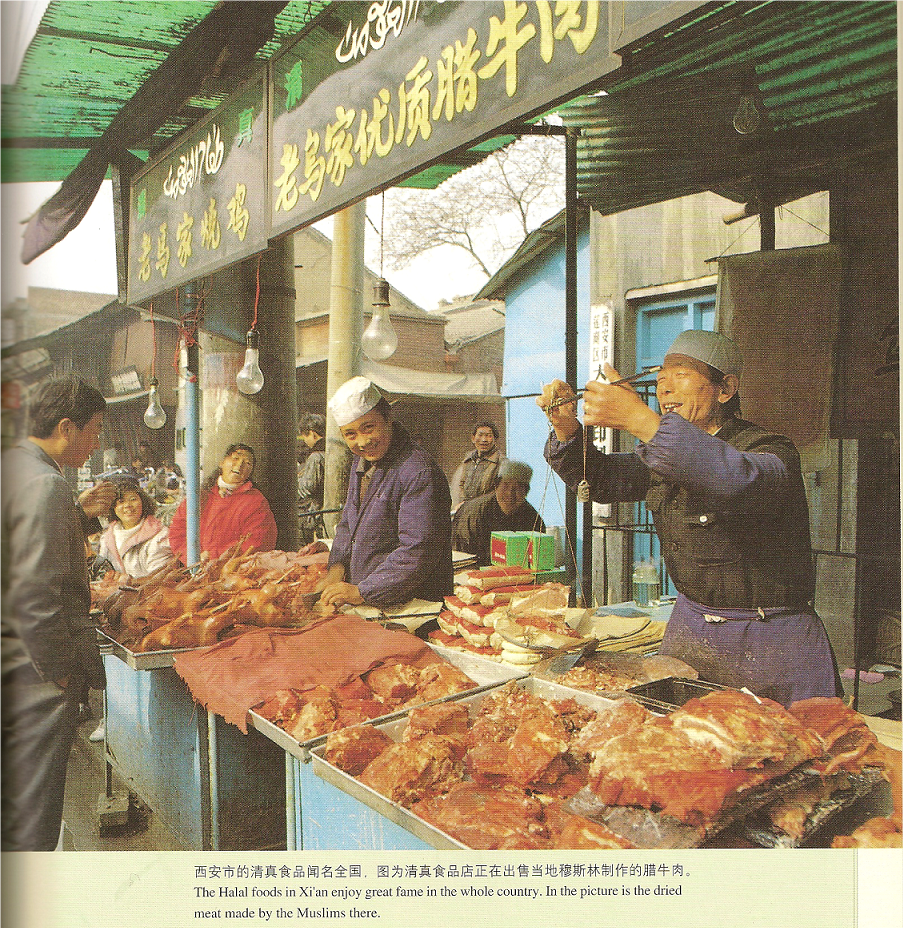 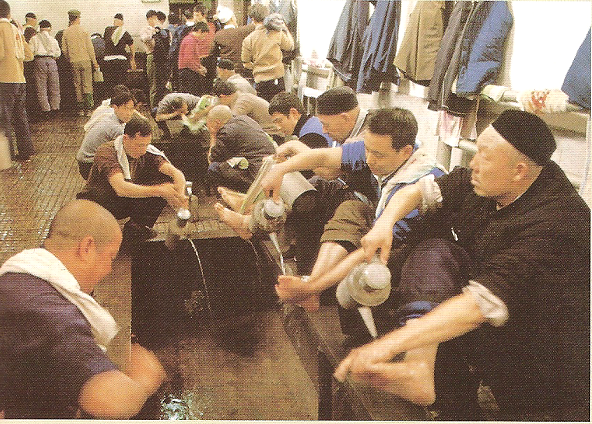 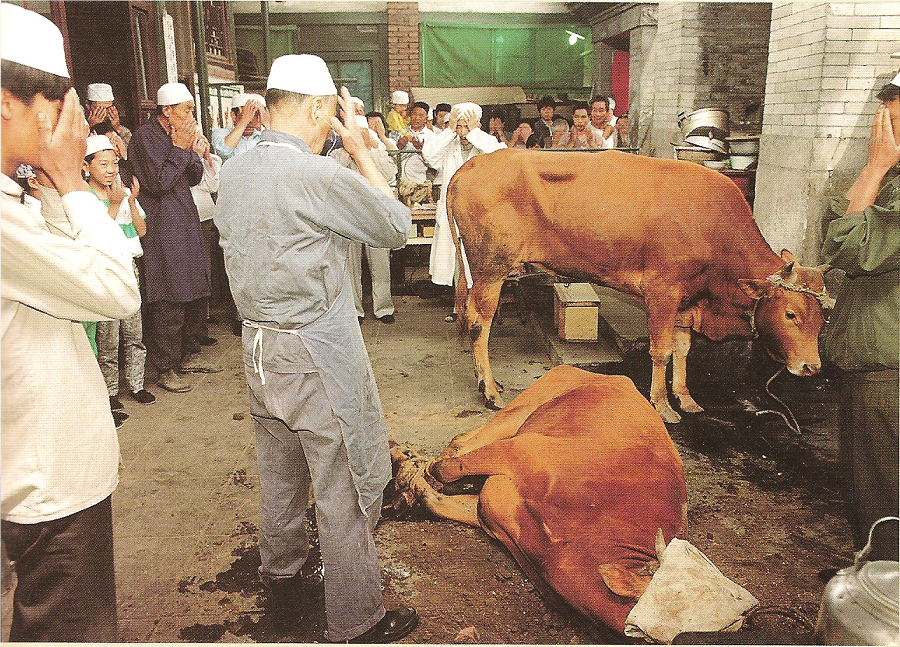